Trường MG HOA CÚC
GIÁO ÁN
Phần thi: Phát triển ngôn ngữ
Chủ đề: Thế giới động vật
Đề tài: Làm quen với chữ cái u, ư.
Độ tuổi: 5-6 tuổi
Người thực hiện: H Dion Buôn Krông 
  Tháng 12 năm 2024.
ỔN ĐỊNH TỔ CHỨC, 
    GÂY HỨNG THÚ.
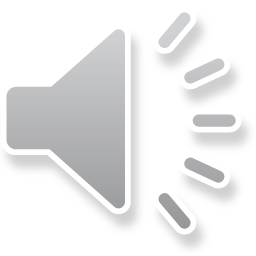 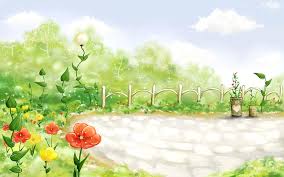 Trò chuyện cùng trẻ
2. NỘI DUNG
2.1. HoạT động 1: làm quen chữ cái 
                  u, ư
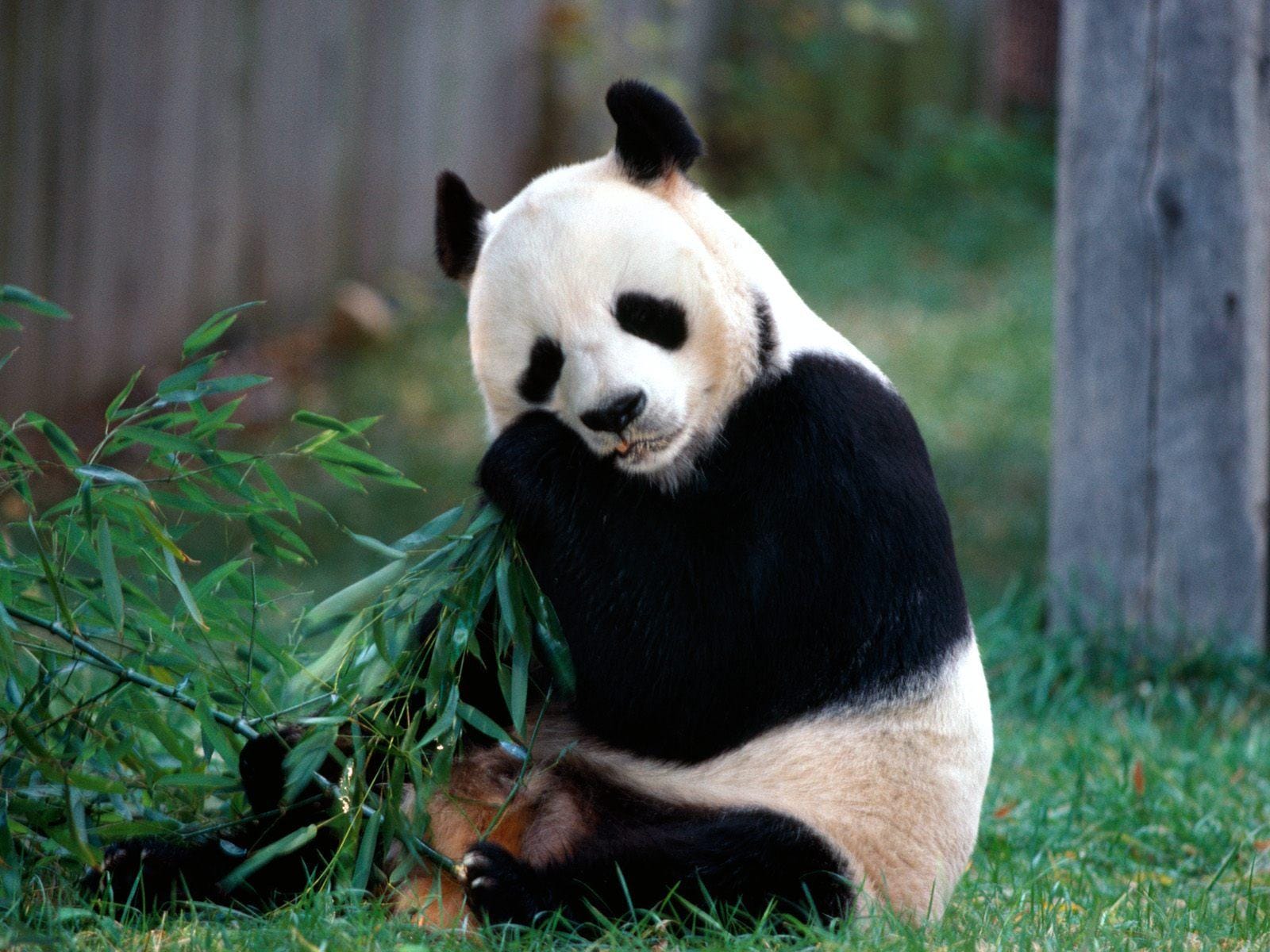 con  gấu
c
o
g
Ê
n
u
u
Giới thiệu nét chữ u
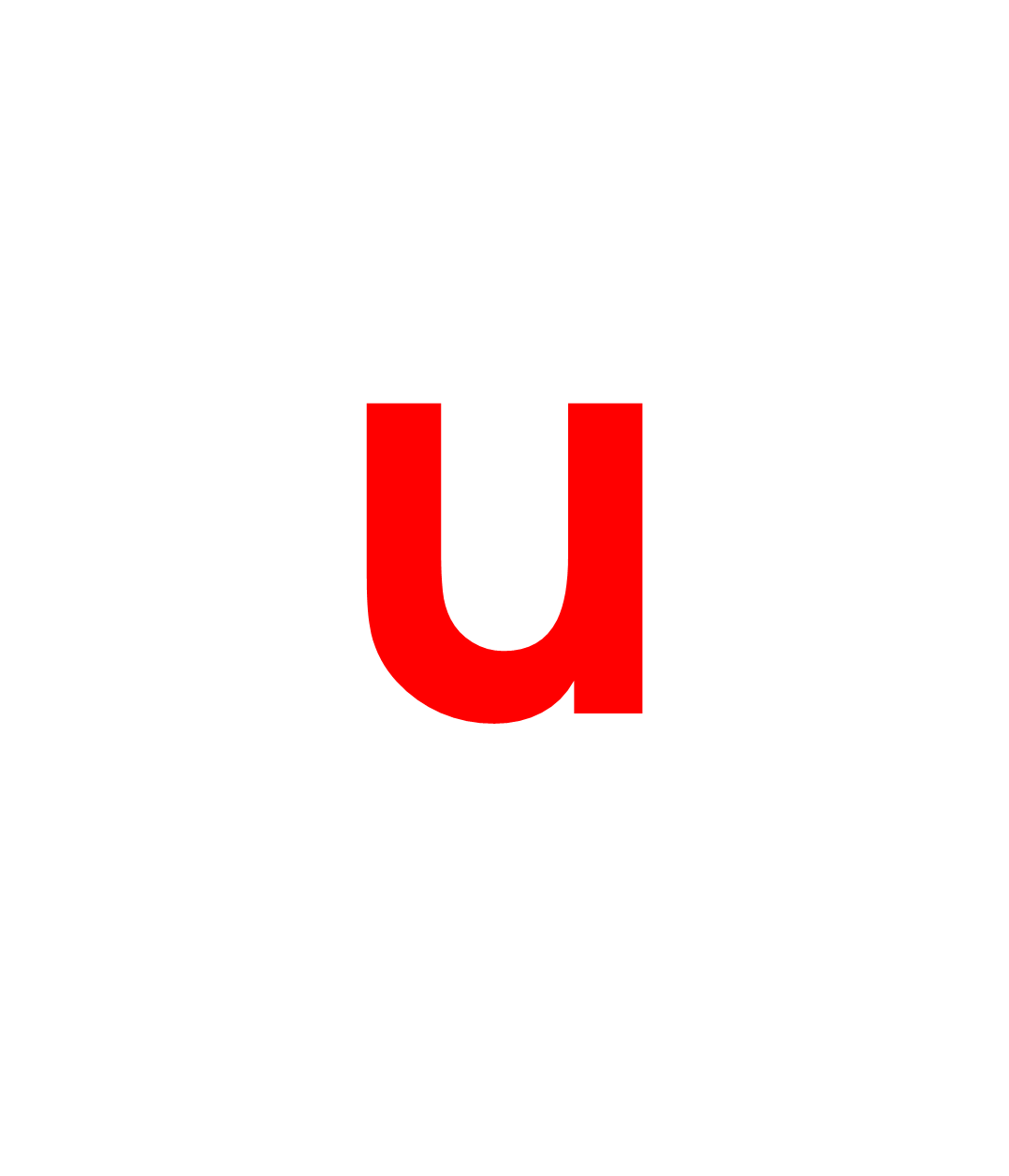 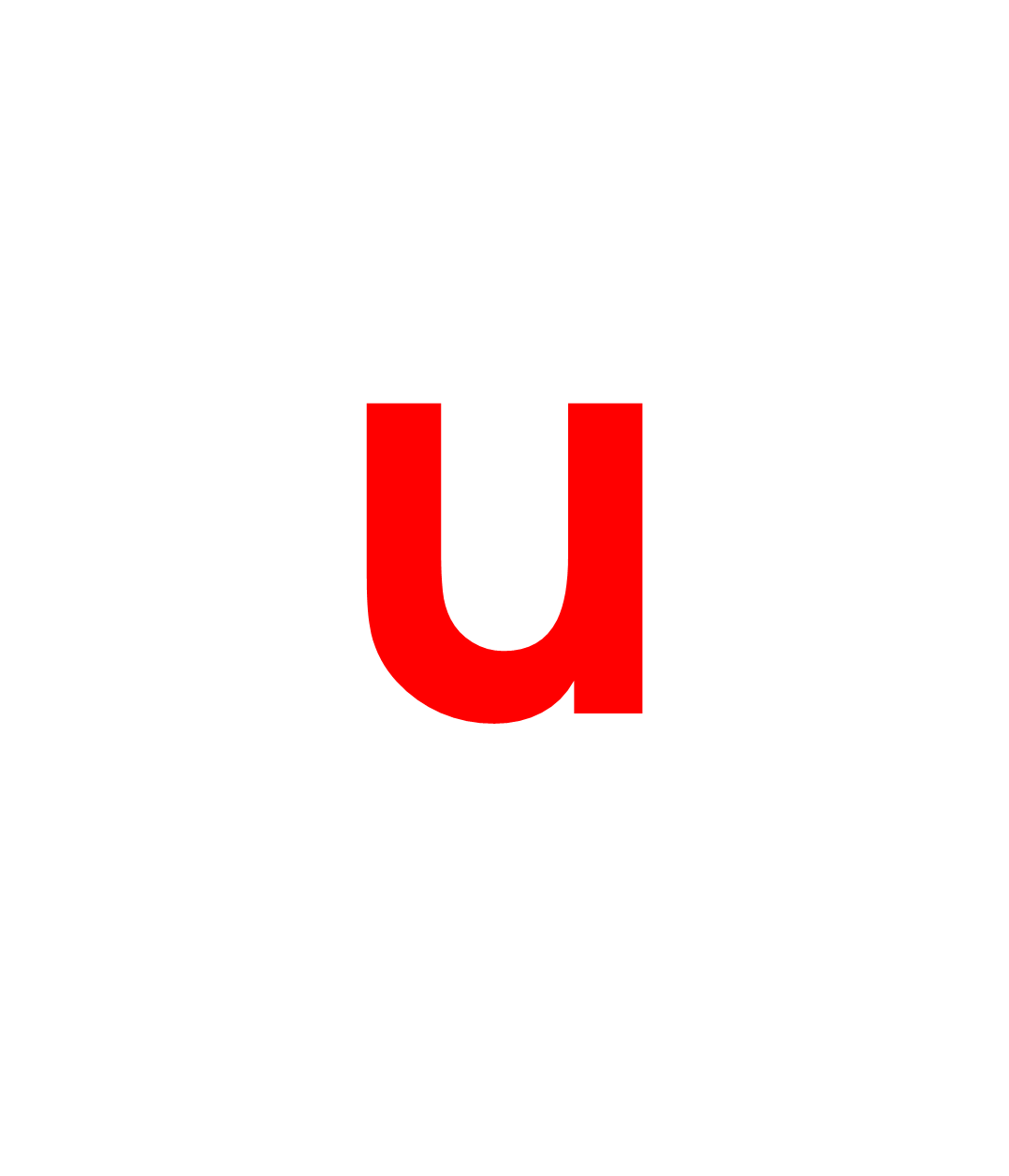 Giới thiệu các kiểu chữ
U
u
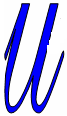 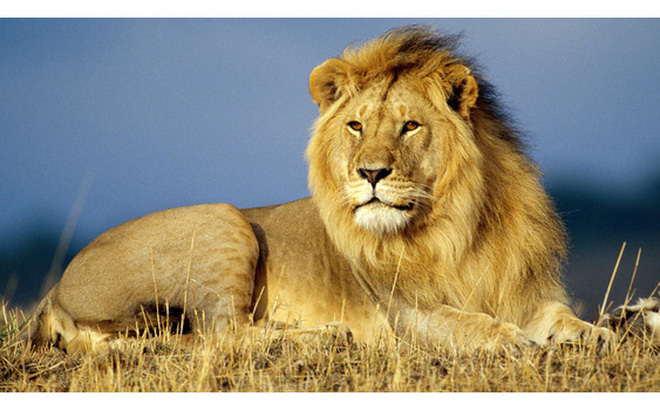 S­ư tử­­
ử
s
ư
t
ư
Giới thiệu nét chữ ư
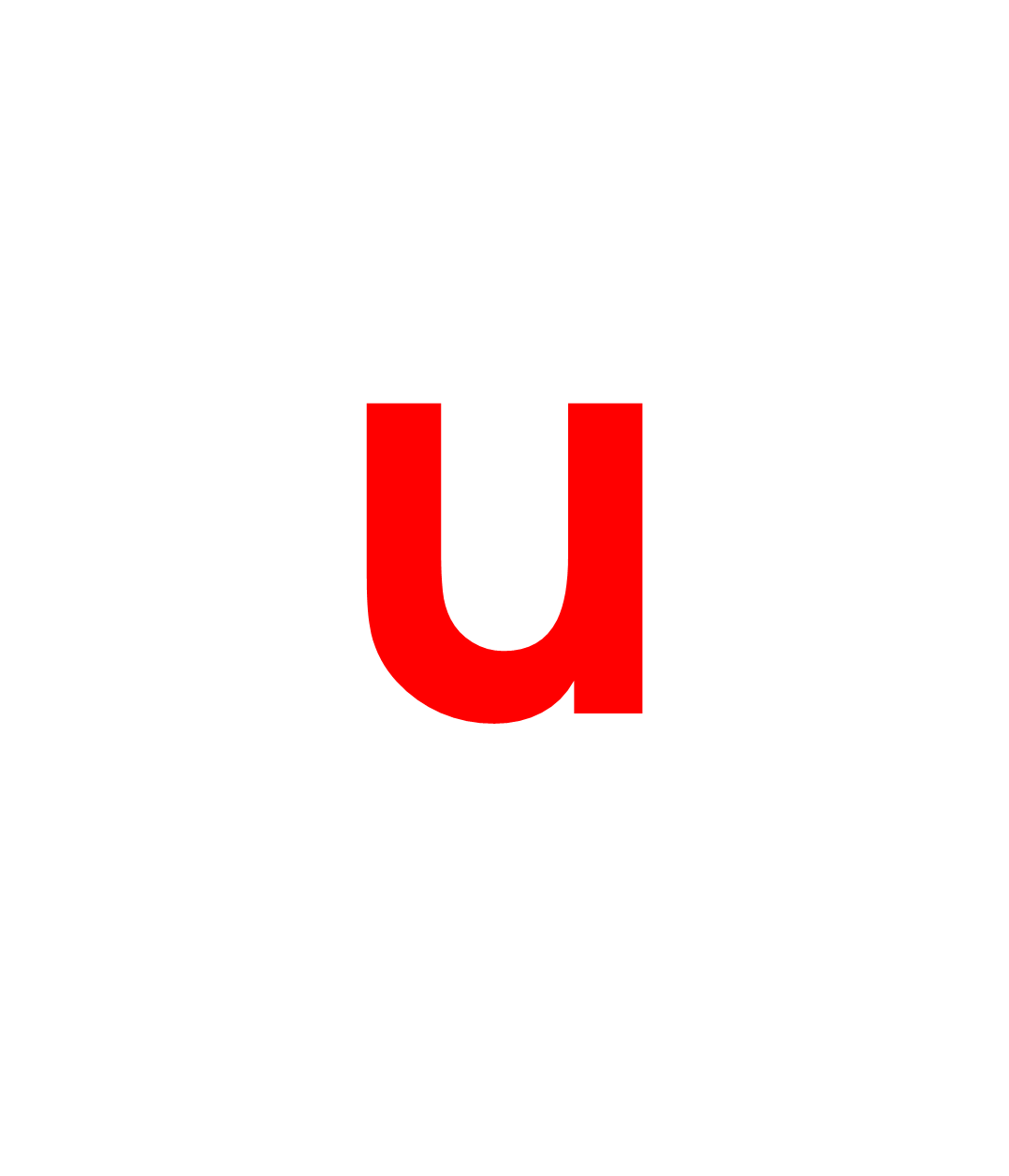 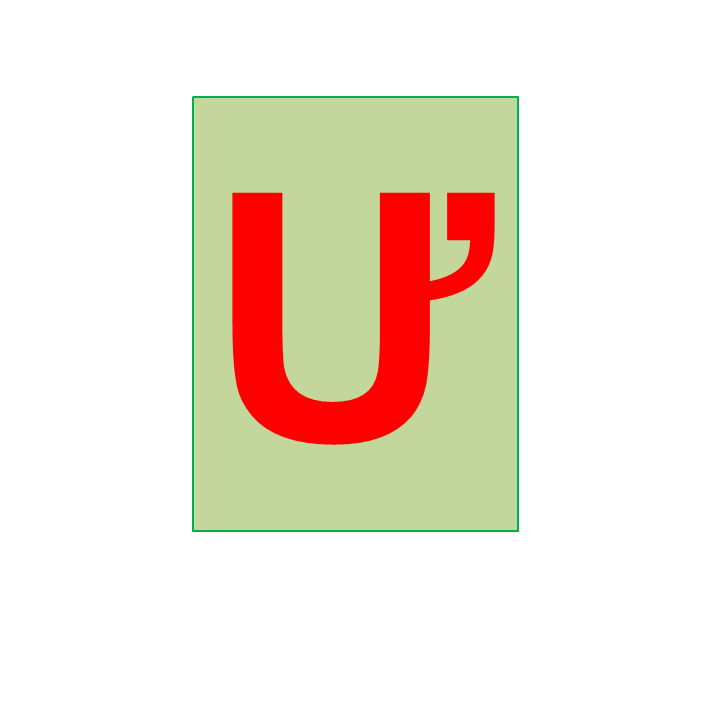 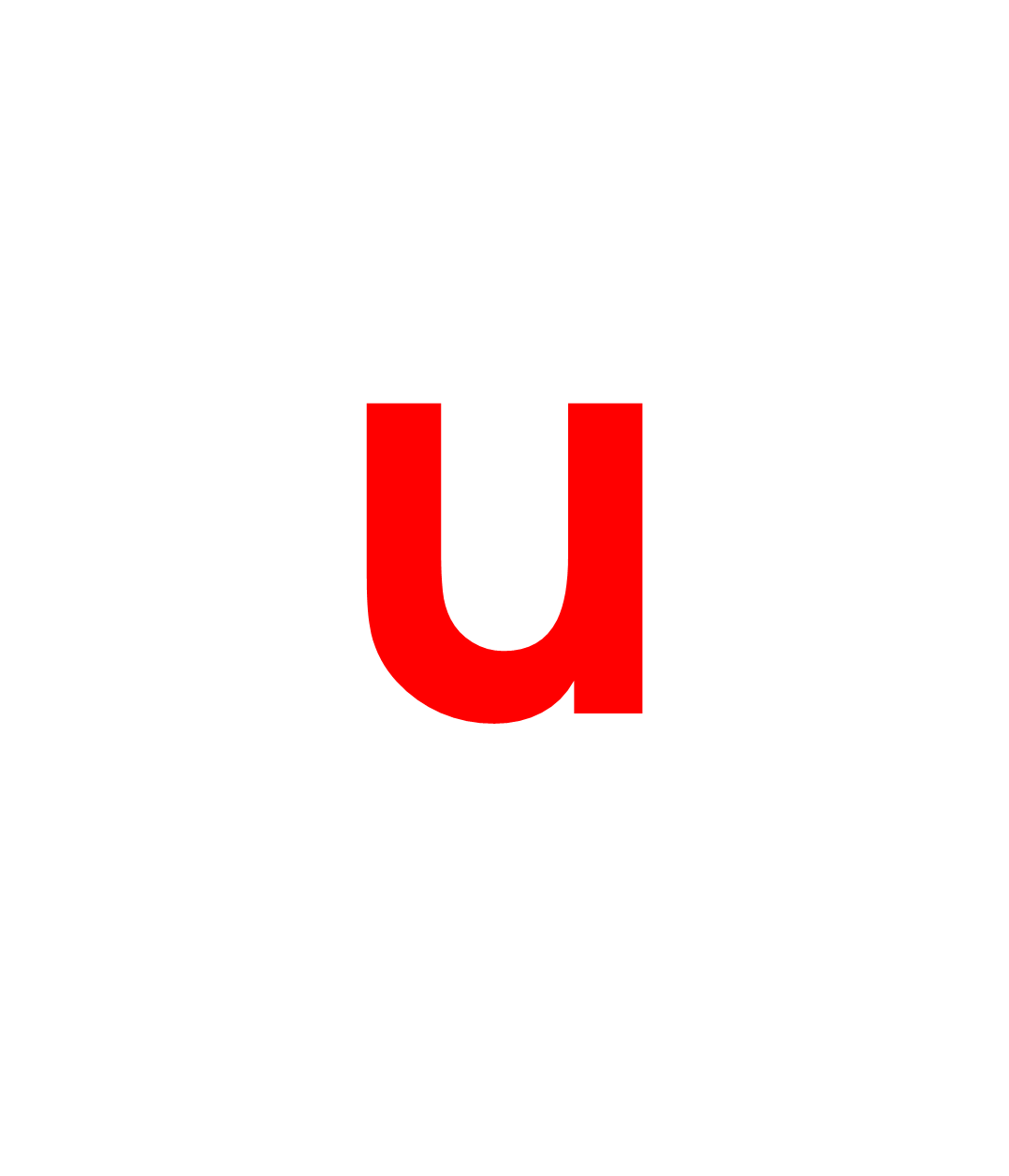 Giới thiệu các kiểu chữ ư
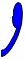 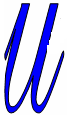 Ư
ư
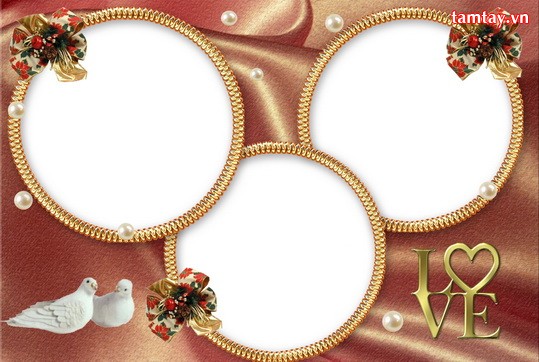 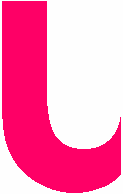 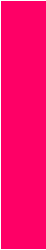 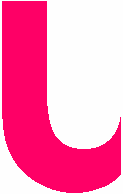 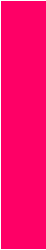 2.2. hoạt động 2: so sánh chữ cái u, ư
u
ư
BÐ h·y so s¸nh ®iÓm gièng vµ kh¸c nhau cña hai ch÷ u - ­ư
Giống nhau
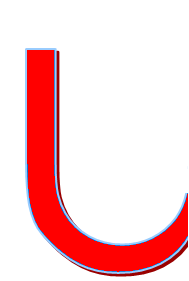 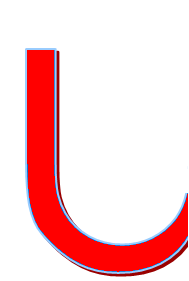 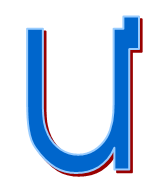 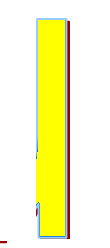 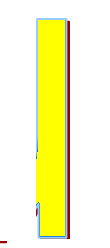 u
Khác nhau
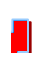 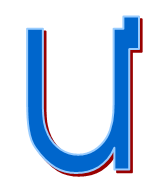 u
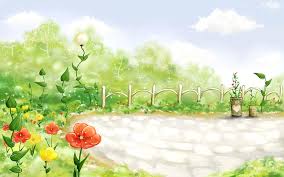 Phần thi phát âm chữ cái
U,  Ư
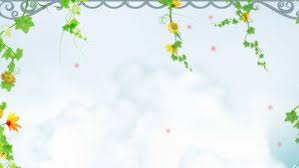 TRÒ CHƠI 1: AI NHANH HƠN
u
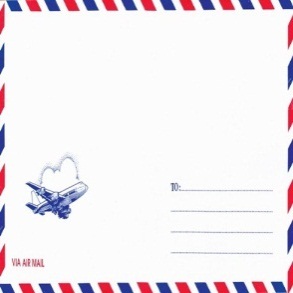 Giúp gấu tìm lá thư có chữ u
u
u
u
n
k
a
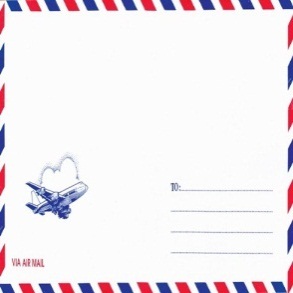 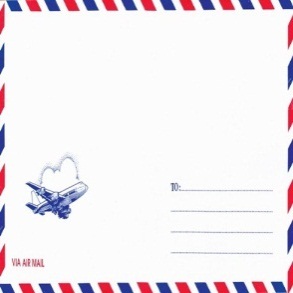 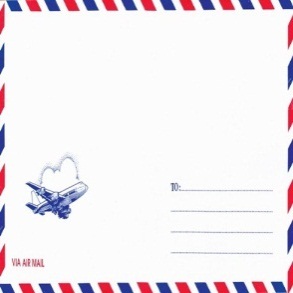 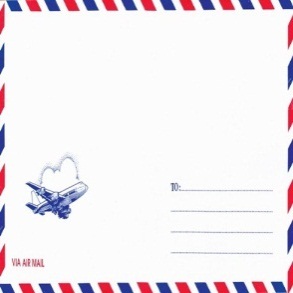 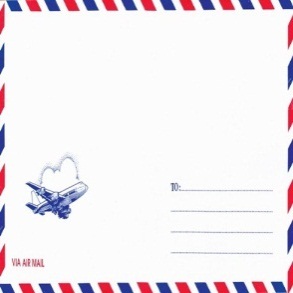 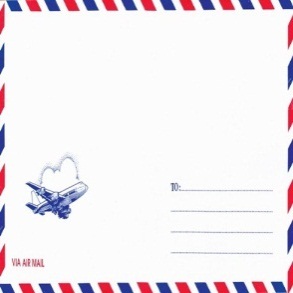 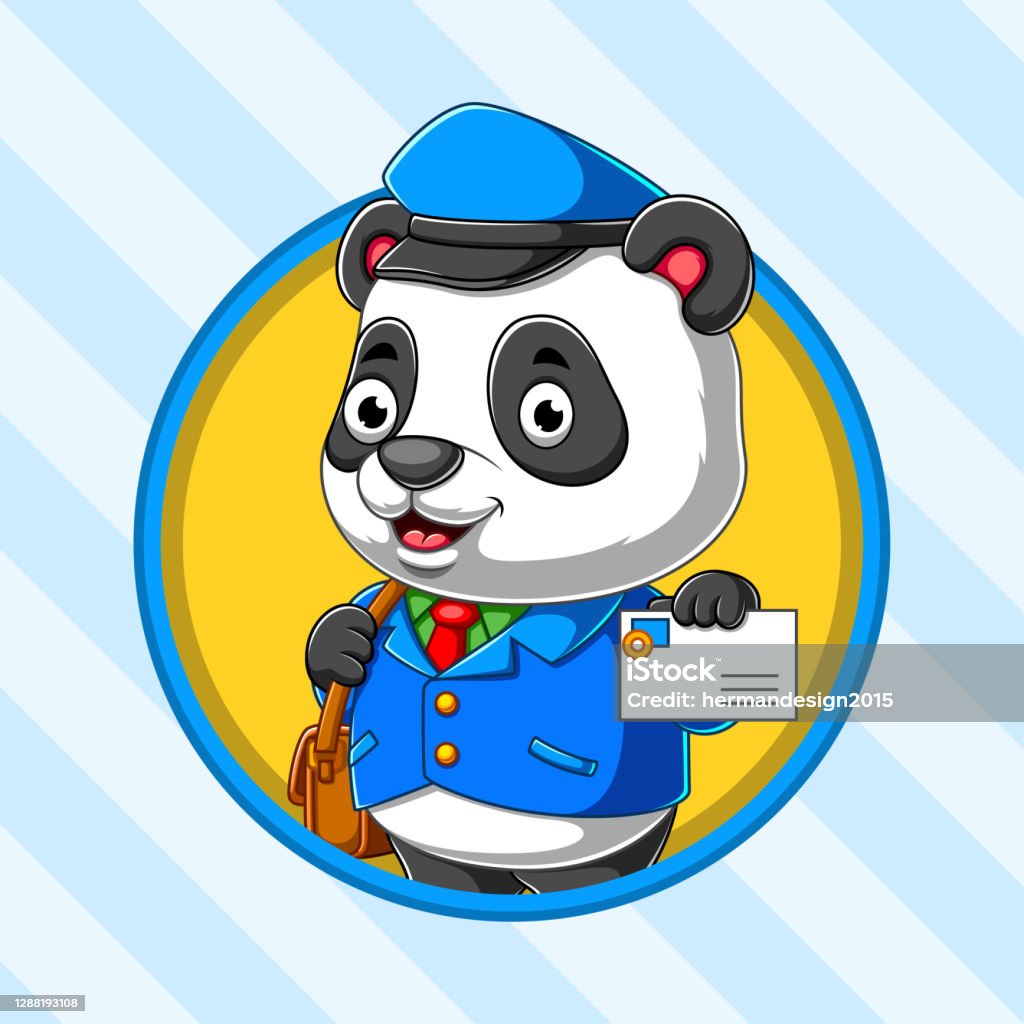 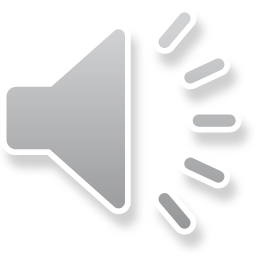 ư
Giúp gấu tìm lá thư có chữ ư
h
e
o
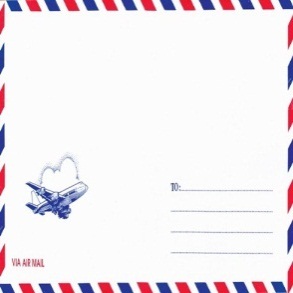 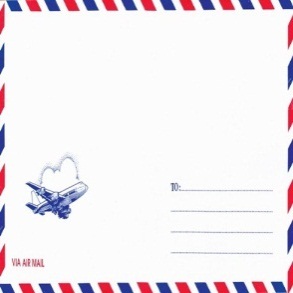 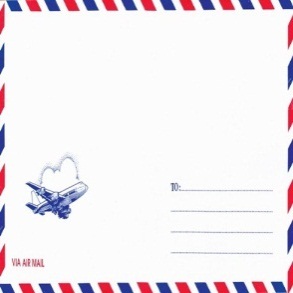 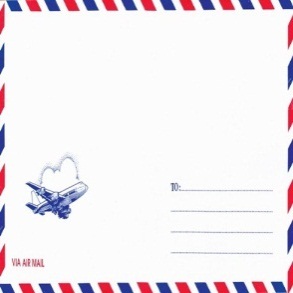 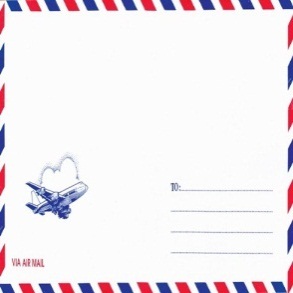 ư
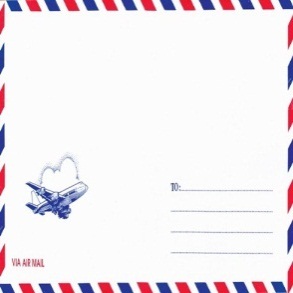 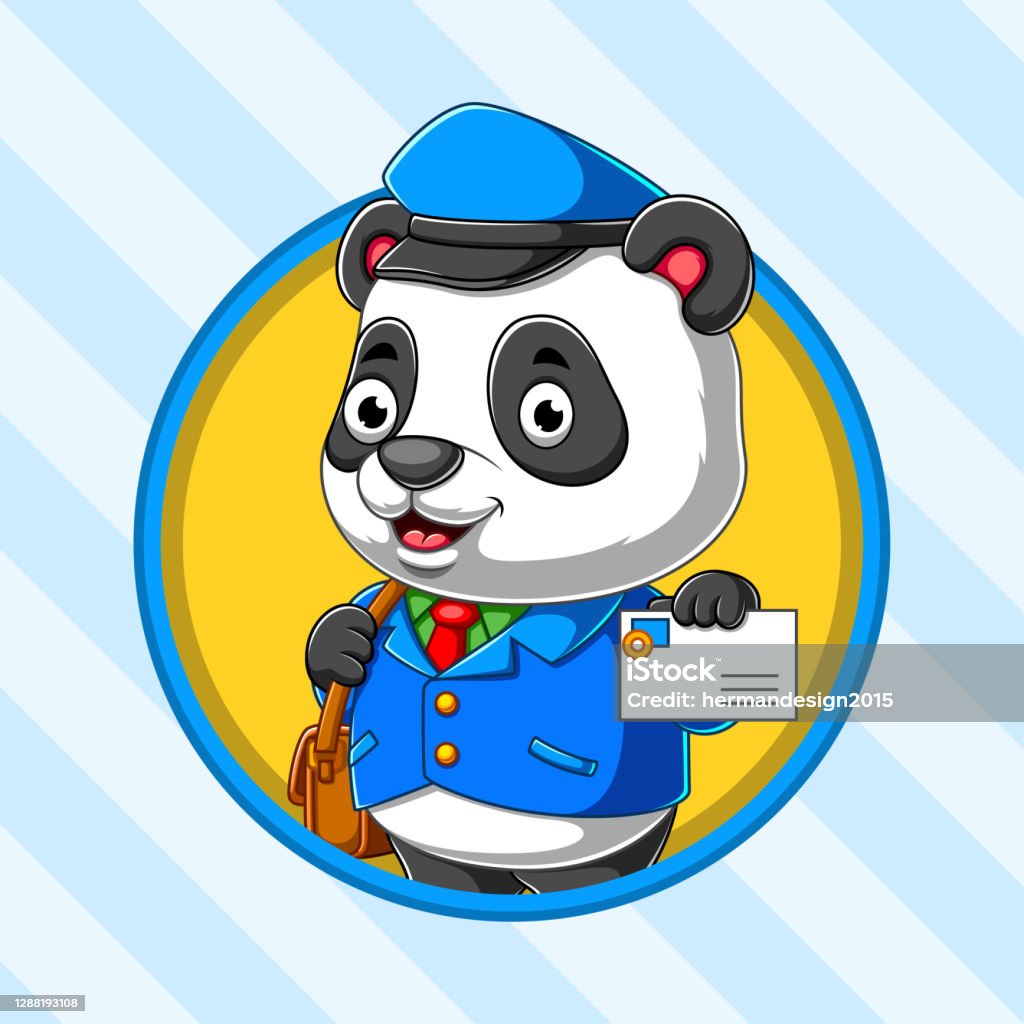 ư
ư
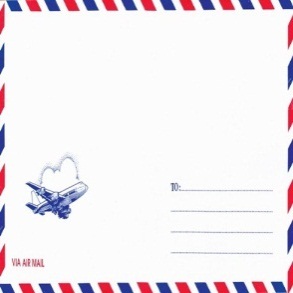 TRÒ CHƠI 2: BÉ TRỔ TÀI
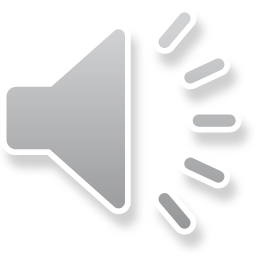 R
Ư
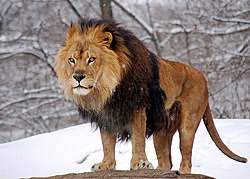 1
e
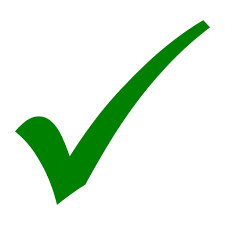 i
con S…T…
Ư
Ử
2
3
n
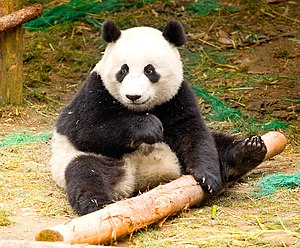 1
u
2
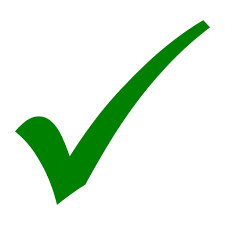 h
3
con gấ..
u
ư
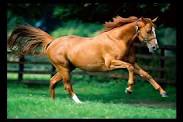 1
t
m
con ng...a
2
Ự
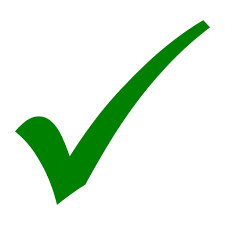 3
Trò chơi 3 : mảnh ghép thần kỳ
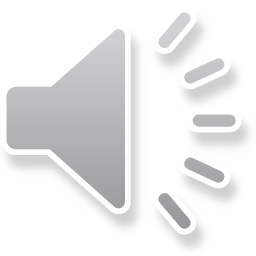 3. Kết thúc
XIN CHÀO VÀ HẸN GẶP LẠI
KÍNH CHÚC QUÝ CÔ MẠNH KHỎE
KÍNH CHÚC QUÝ CÔ MẠNH KHỎE
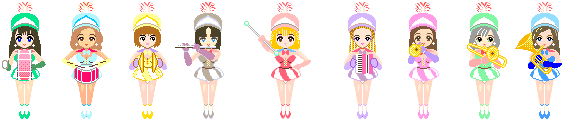